Твори добро другим на радость!
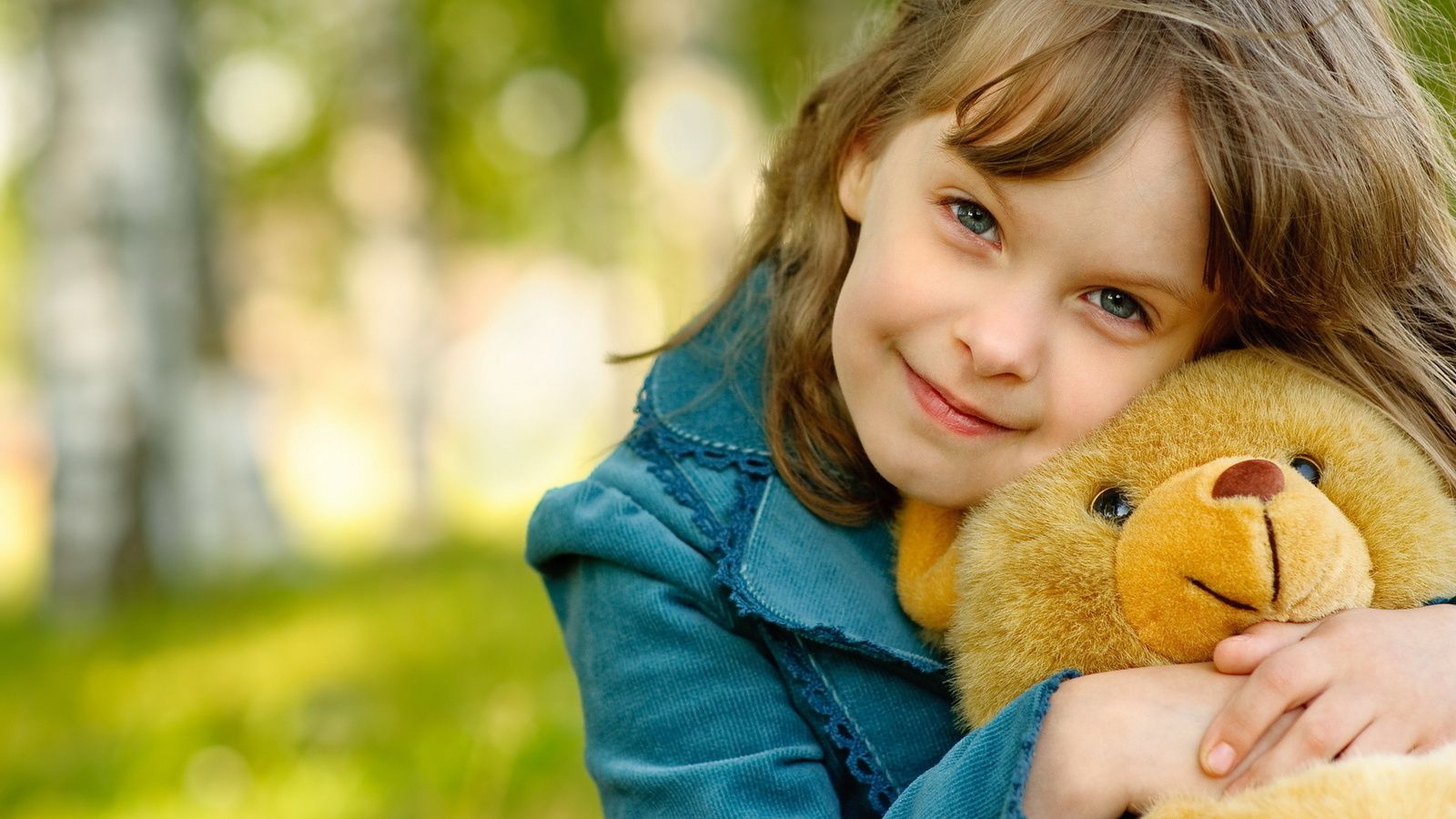 Дети Земли!
	Мы живем на планете Ромашек. Последнее время нашу планету накрыло злобное облако, присланное феей Злорандой.
	Теперь мы все время ссоримся, ругаемся, никто ни с кем не дружит и жить на нашей планете очень грустно. Мы все время делаем что-то неправильно!
Что нам делать? ПОМОГИТЕ! 
Несчастные жители планеты Ромашек.
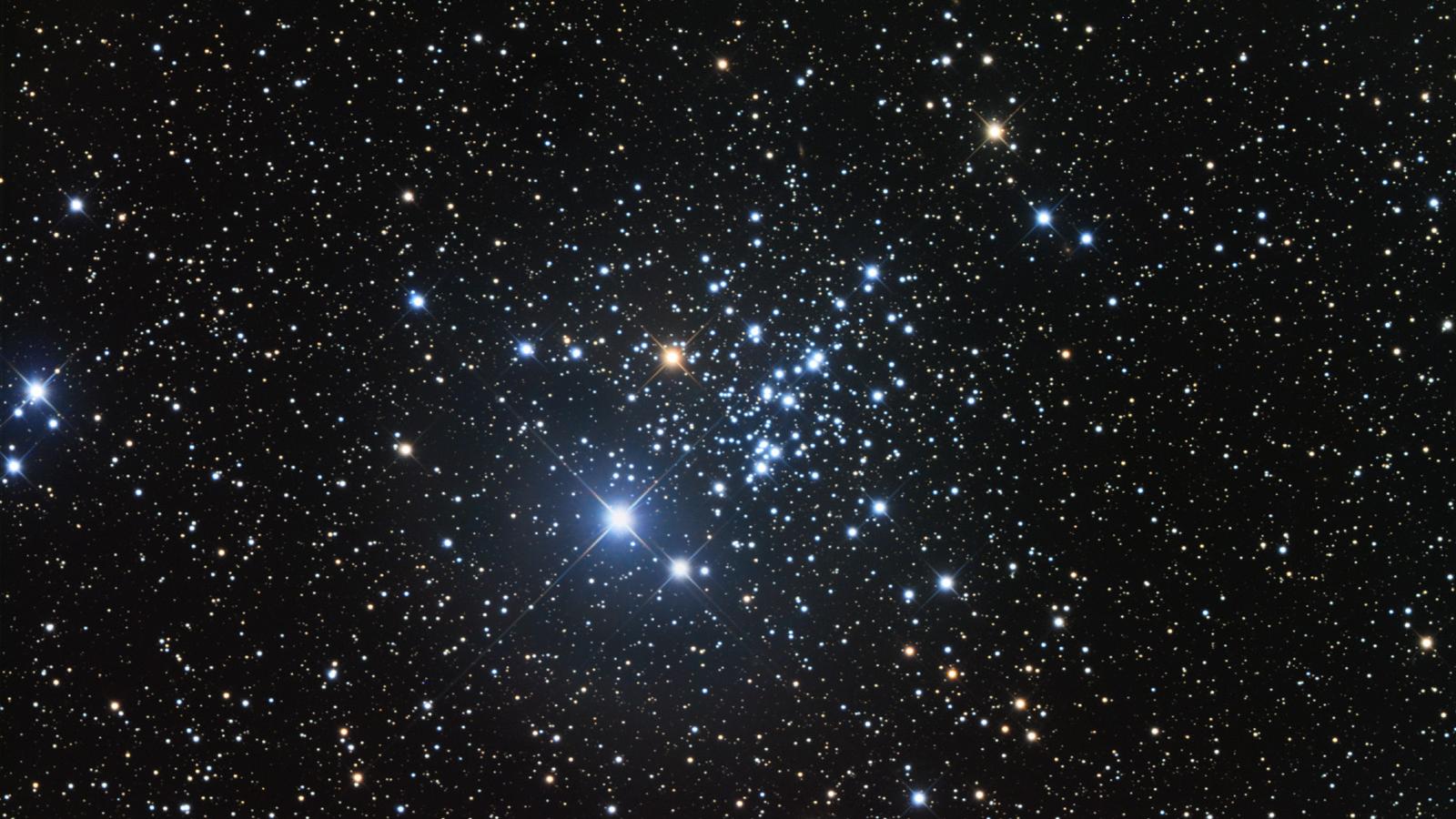 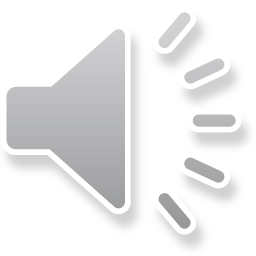 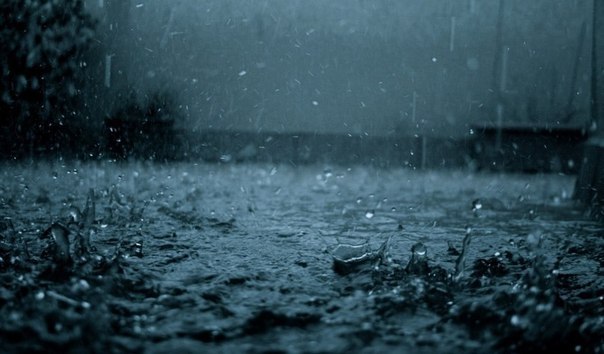 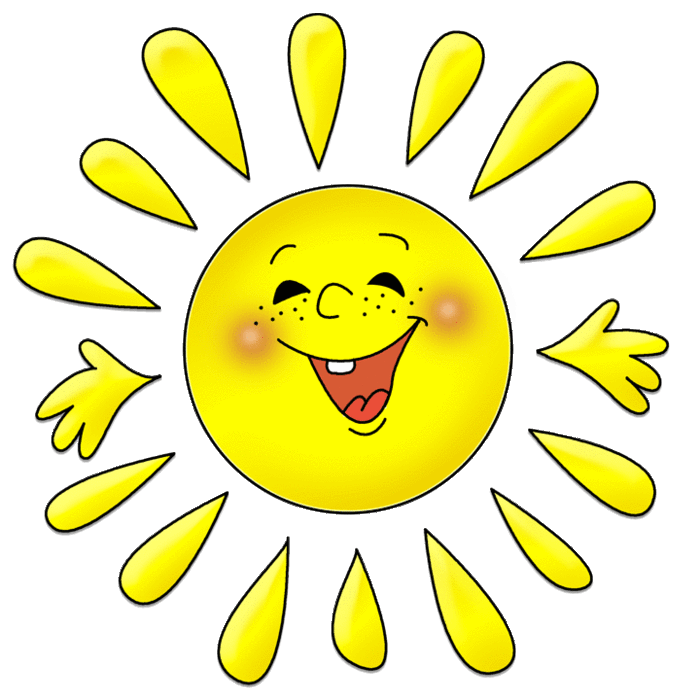 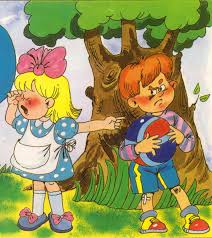 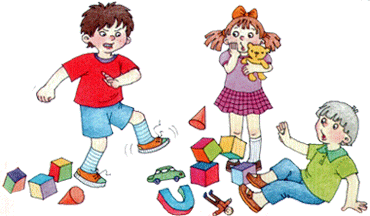 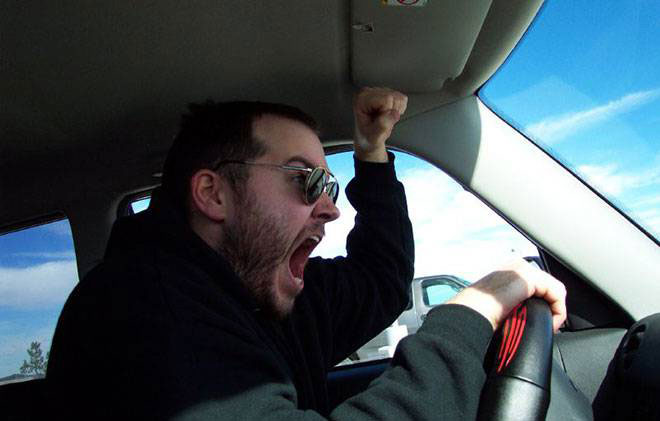 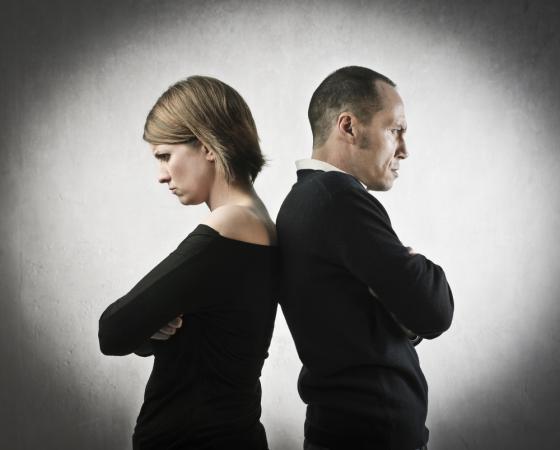 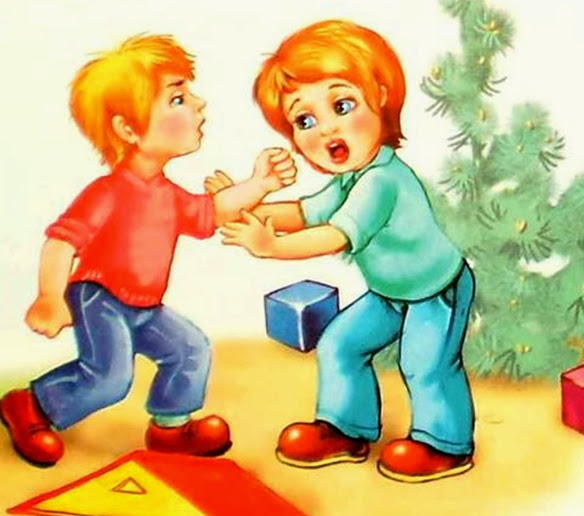 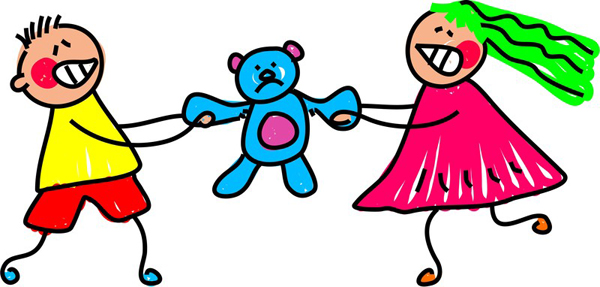 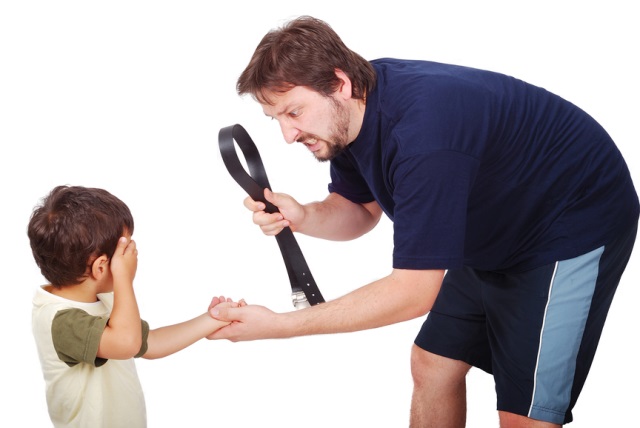 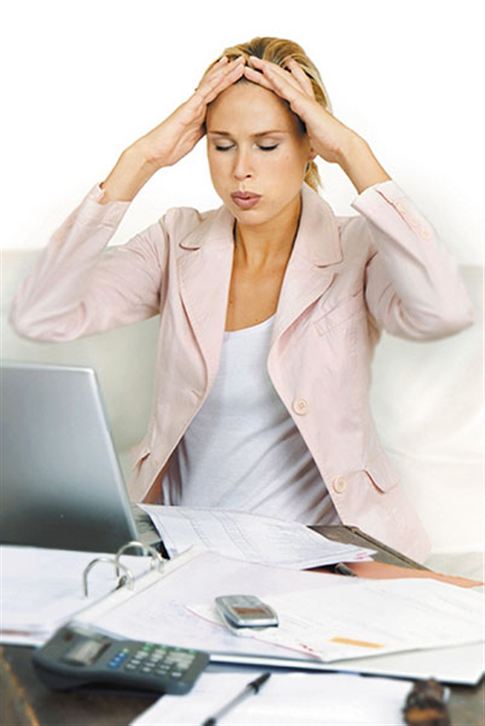 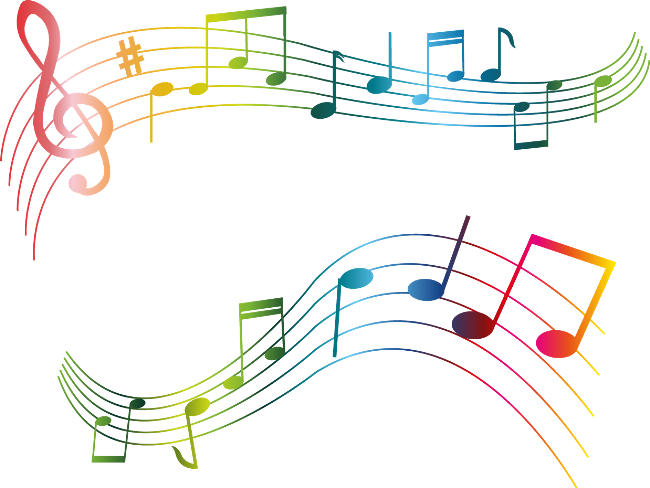 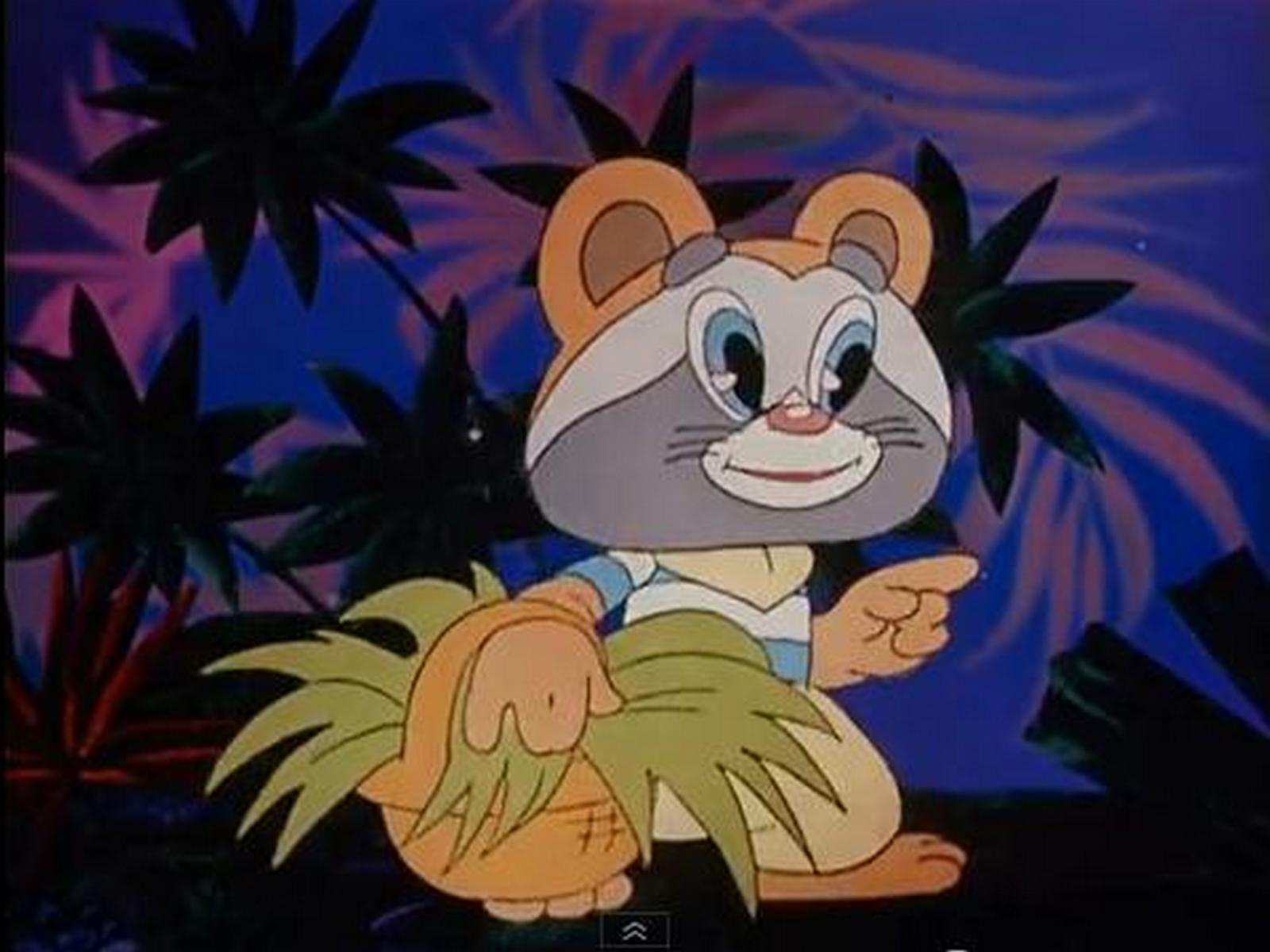 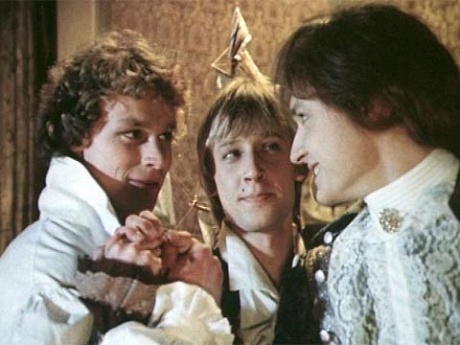 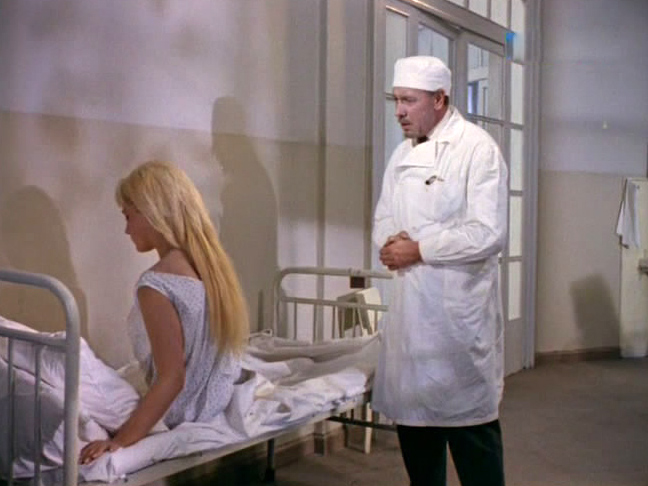 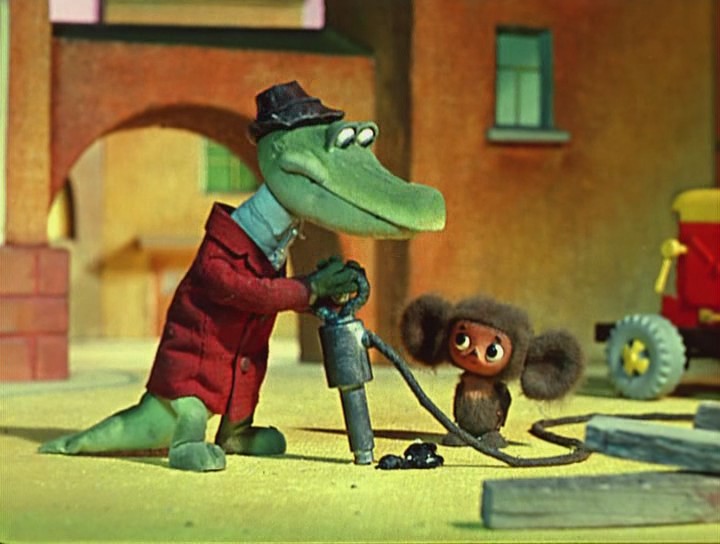 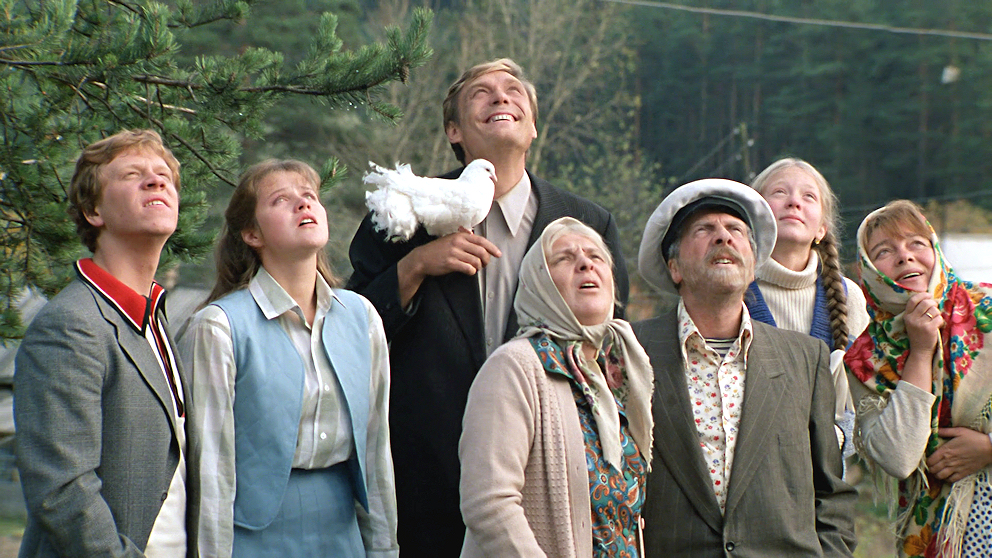 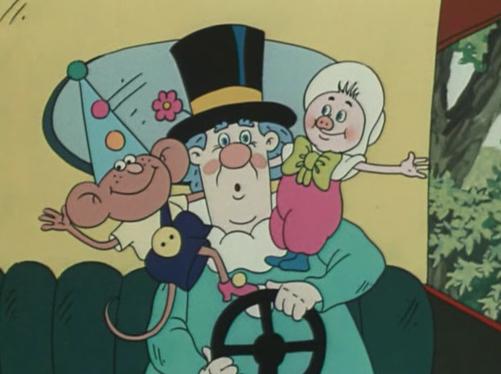 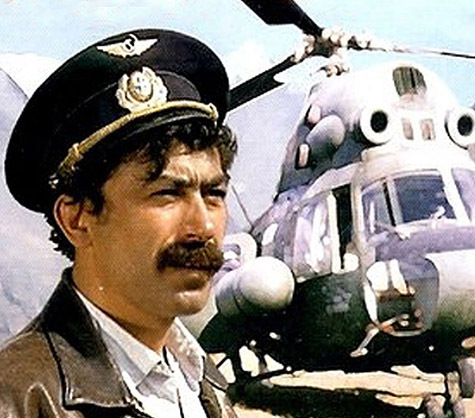 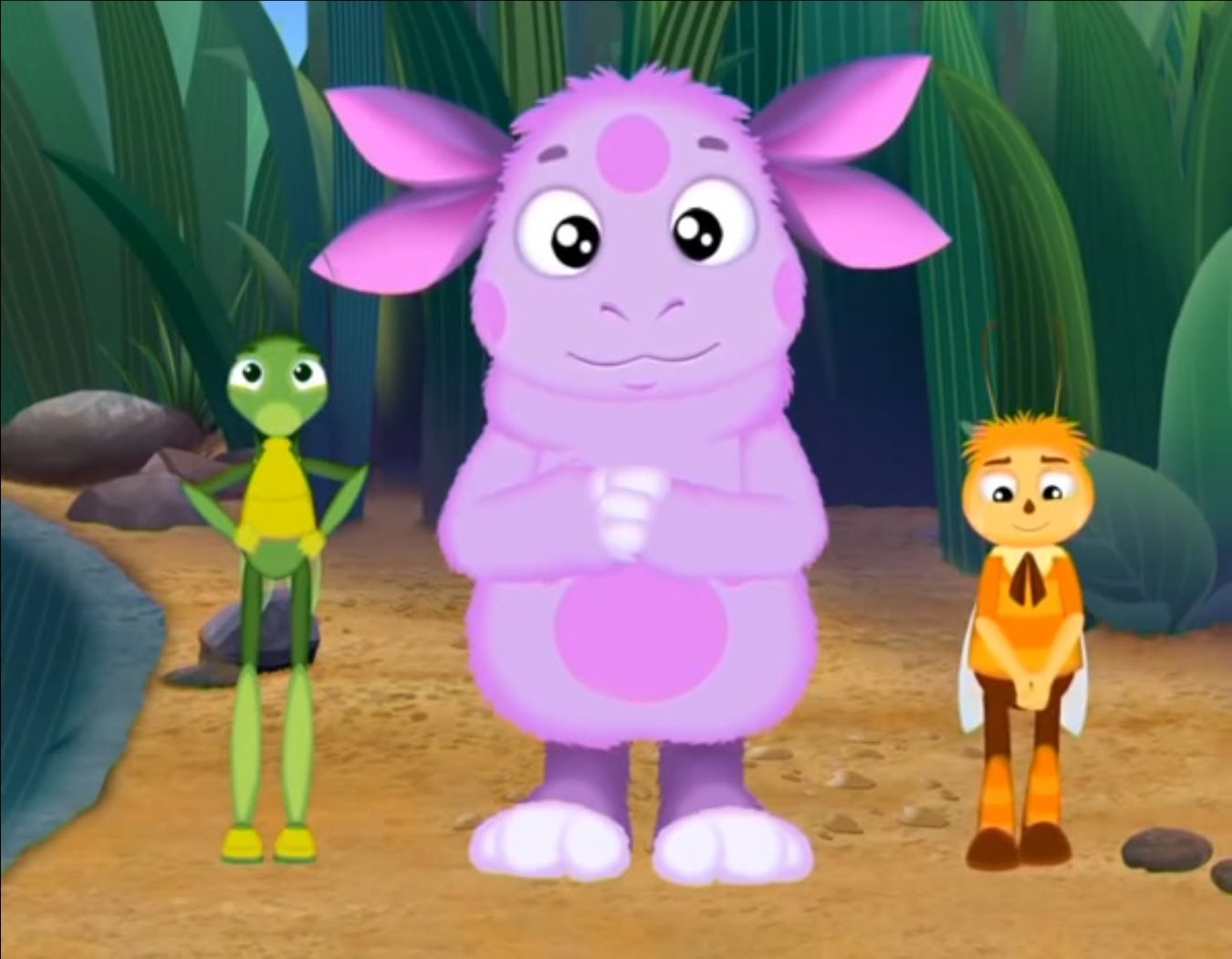 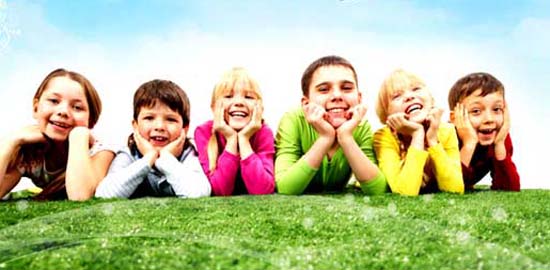 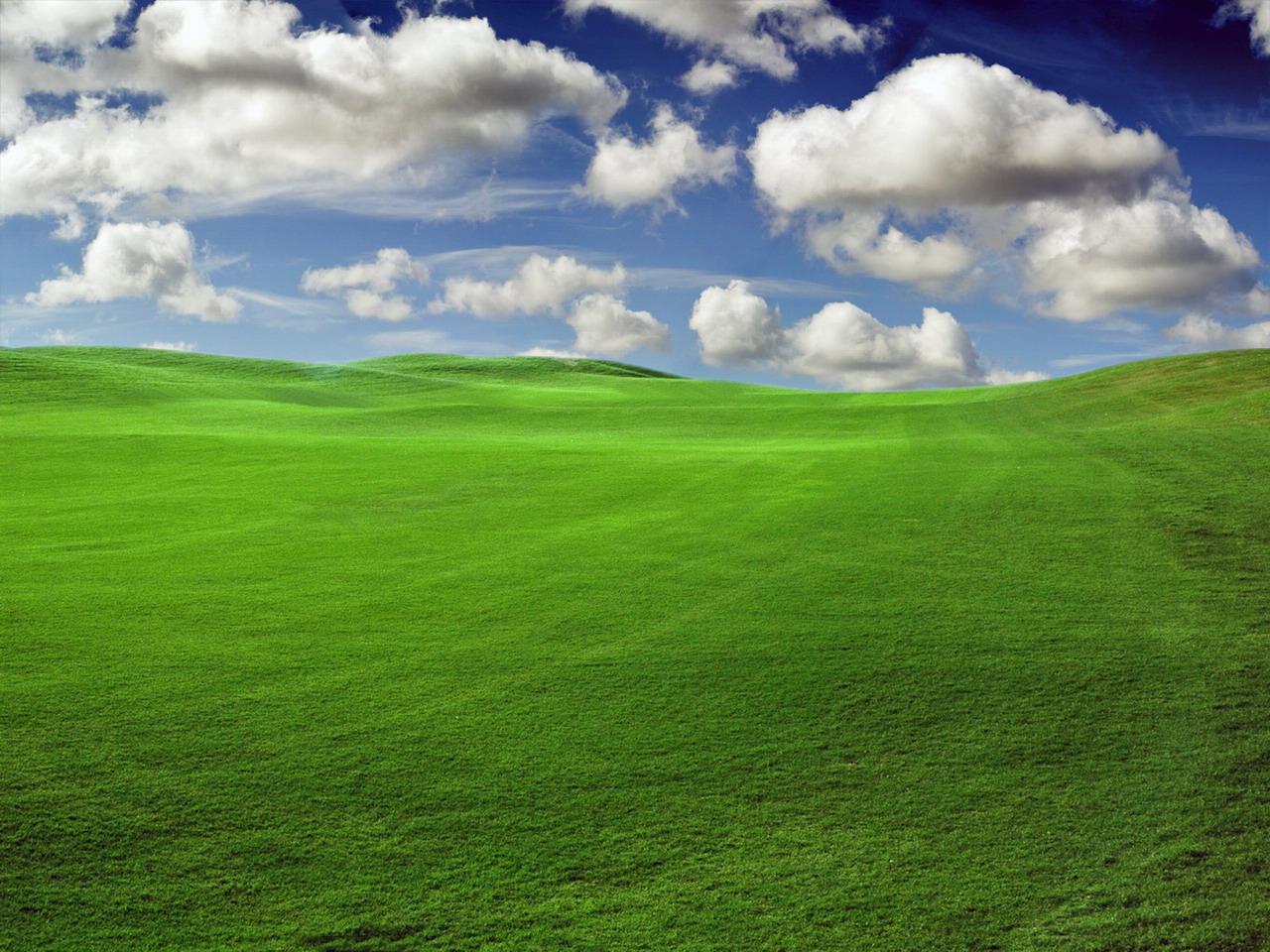 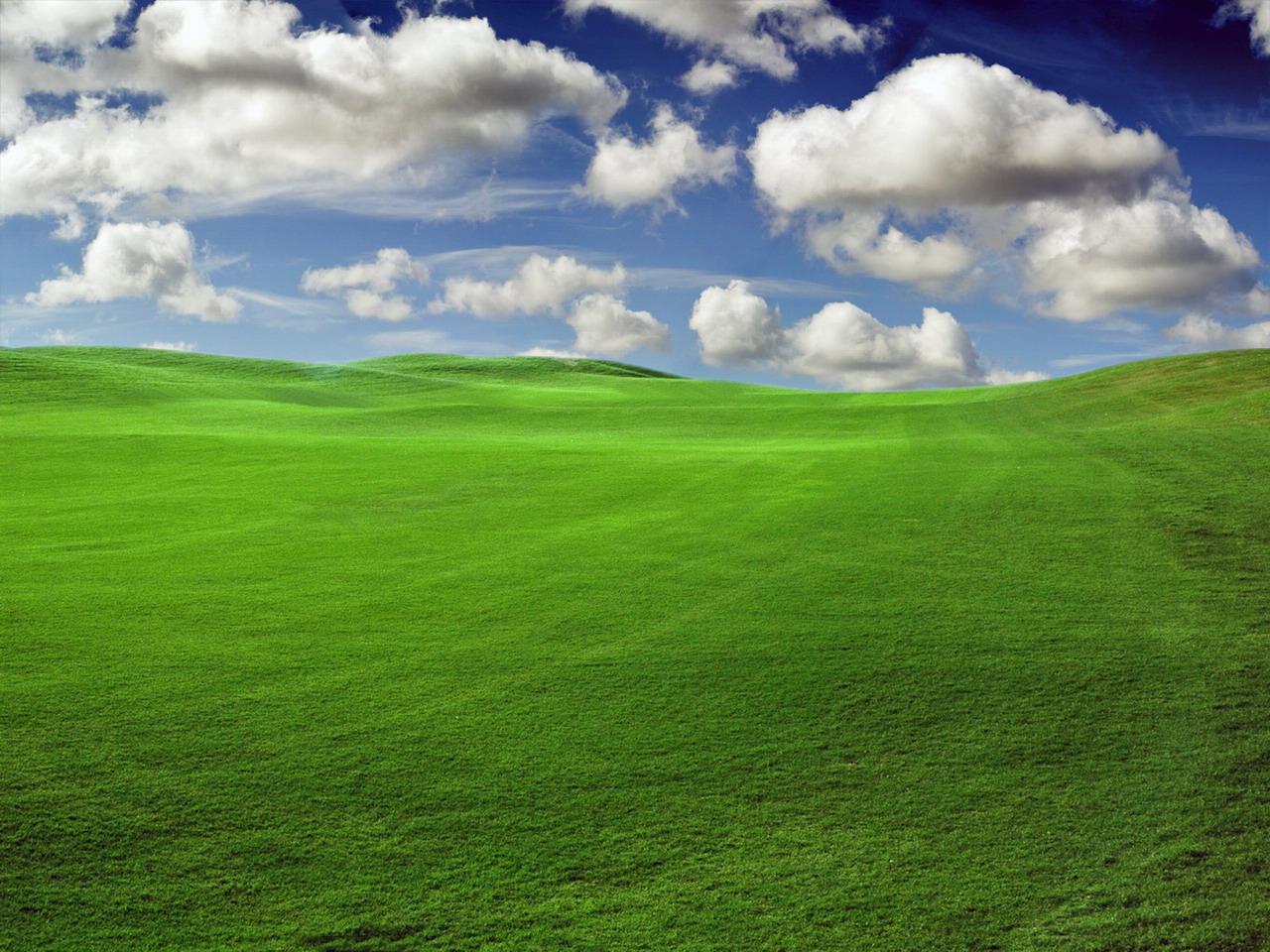 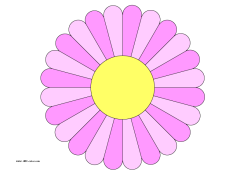 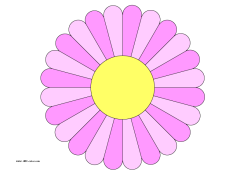 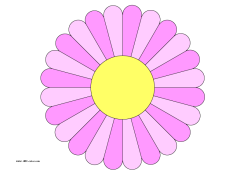 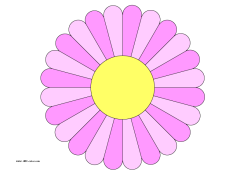 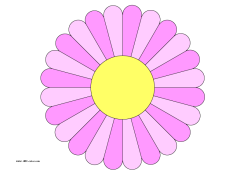 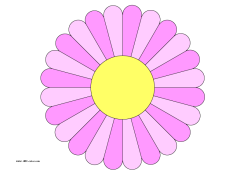 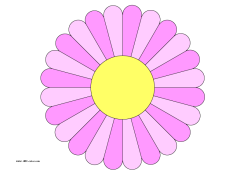 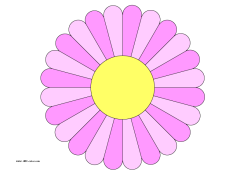 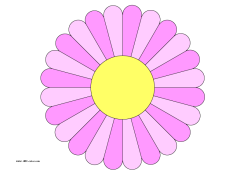 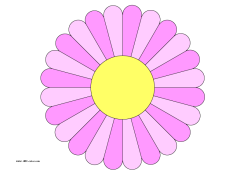 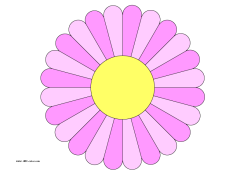 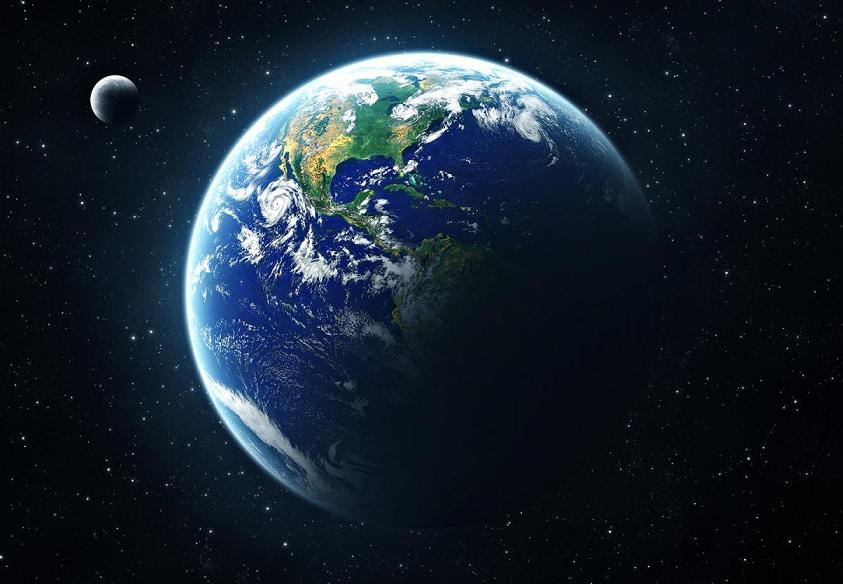 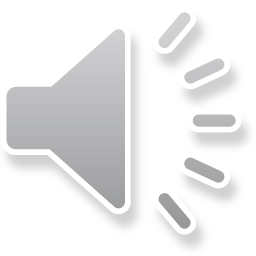 Вы молодцы!
Спасибо!